Speed and Velocity in One and Two Dimensions
Linear Motion in One Dimension
Linear Motion in Two Dimensions
Speed and Other Scalar Quantities 
Velocity and Other Vector Quantities 	
Position and Displacement
Position and Velocity Graphs
Tangents and Instantaneous velocities 
Displacement and Velocity in Two Dimensions
Vector Addition, Cosine Law and Sine Law
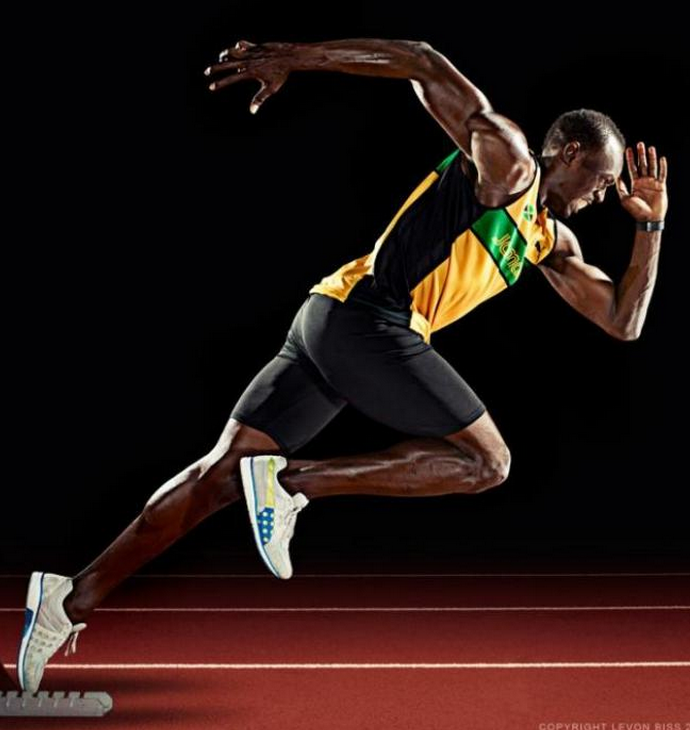 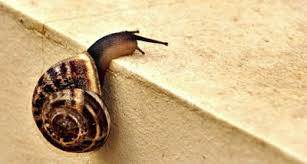 Kinematics
The study of motion
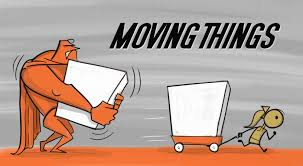 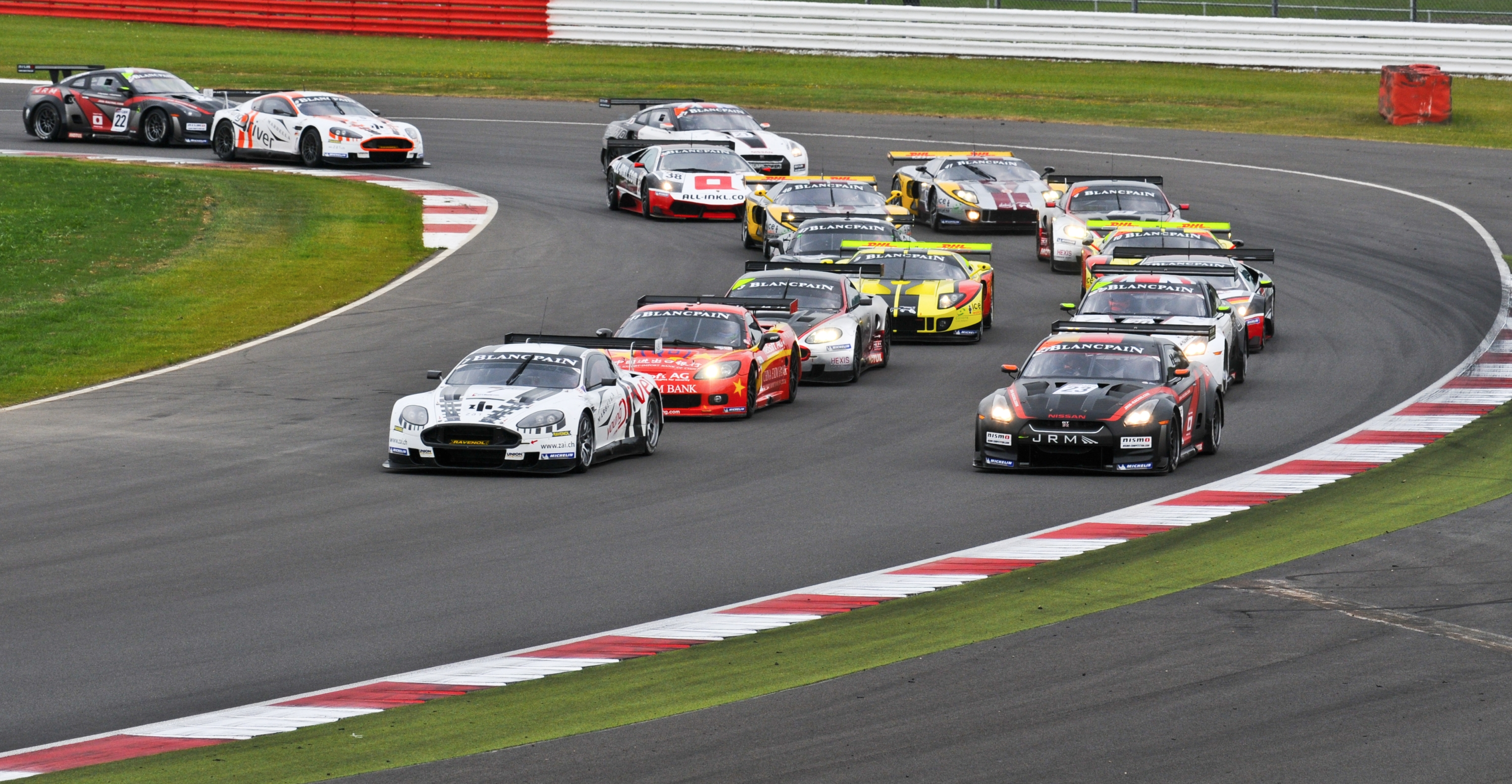 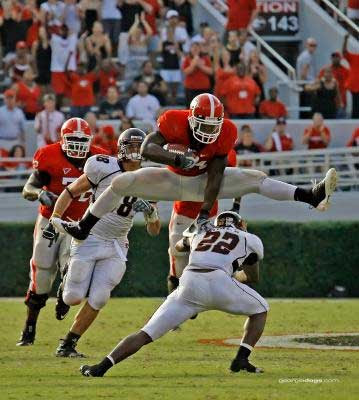 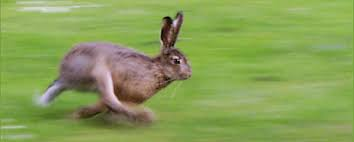 Linear Motion in One Dimension
Motion along a straight line (left/right or up/down)
E.g. 
Motion of a train along a straight line
An object, like a ball, falling freely, vertically under gravity
The vertical up and down oscillations of an object suspended from a vertical spring.
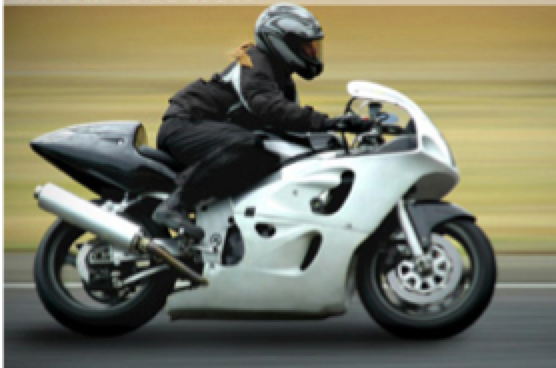 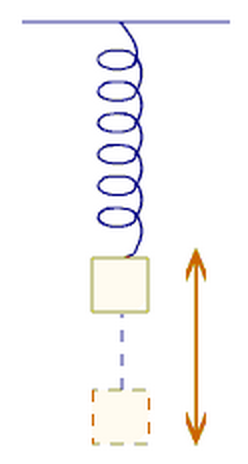 Linear Motion in Two Dimensions
Movement along two different axes (x and y)
A particle moving along a curved path in a plane has two dimensional motion. The figure below, illustrates a particle moving from P (x1, y1) to   Q (x2, y2) along a curved path.
	i.e. A dog running on level 
	ground 24 m eastward and 
	then 11 m southward 
	undergoes motion in two 
	dimensions.
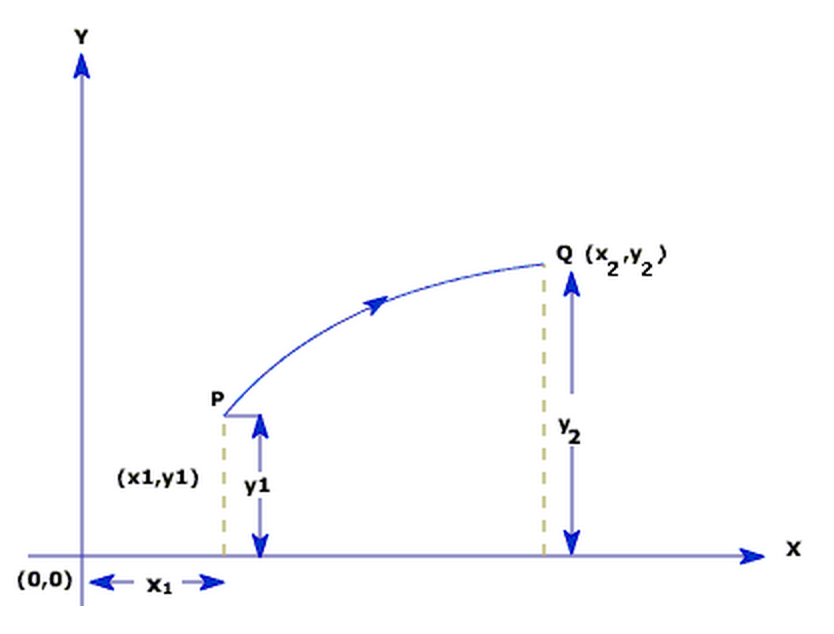 Speed and Other Scalar Quantities
Scalar quantities, which have magnitude (or size) but no direction. 
i.e. Speed, Distance and Time
Instantaneous speed - speed at a particular instant 
Average speed – total distance travelled divided by total time of travel
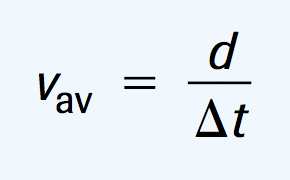 Check Your UnderstandingEnsure SI Units
What is the average speed of a cheetah that sprints 100 meters in 4 seconds?
If a car has an average speed of 60 km/h, how far will it travel in 10 hours?
If your odometer reading increases by 40 km over a 30 minute time period, what was your average speed?
Check Your Understanding Solutions
Vav = d/Δt = 100 m/4 s = 25 m/s
d = 60 km/h X 10 h = 600 km
Vav = d/Δt = 40 km / 0.5 h = 80 km/h
Velocity and Other Vector Quantities
A vector quantity is a quantity with a magnitude and direction. 
I.e. Displacement, and velocity 
I.e. 20 km/h [E]
Position and Displacement
Position, is the directed distance of an object from a reference point 
Displacement is how far an object is from its starting point 
Final position – starting position
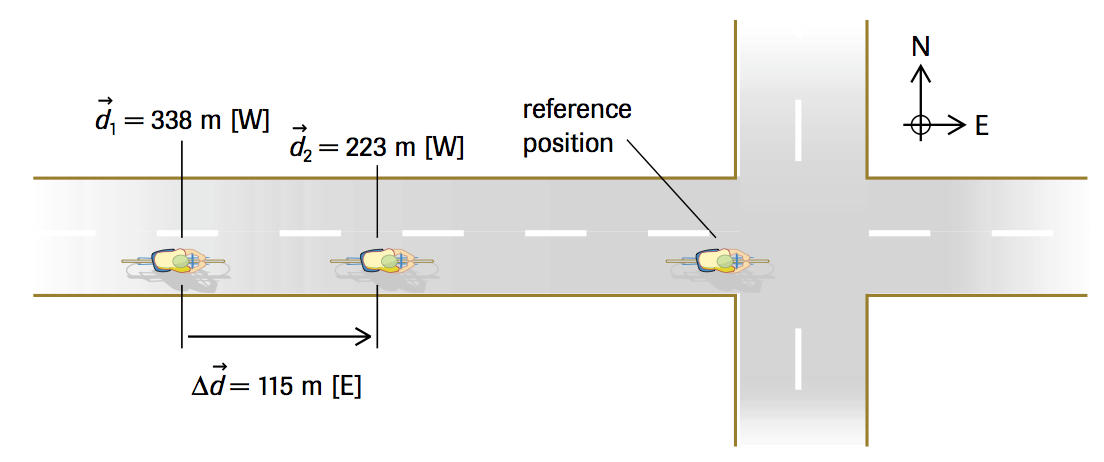 Velocity
The rate of change of position 
Instantaneous velocity - velocity at a particular instant 
Change of position divided by the time interval for that change
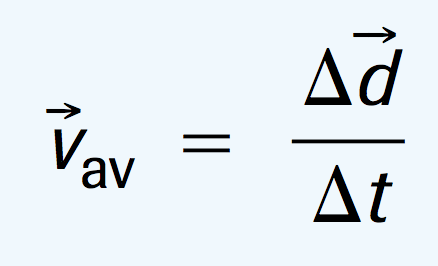 Check Your Understanding
A cyclist takes 25.1 s to cover the displacement of 115 m [E] from d1 to d2.

(a) Calculate the cyclist’s average velocity.
(b) If the cyclist maintains the same average velocity for 1.00 h, what is the total displacement? 
(c) If the cyclist turns around at d2 and travels      565 m [W] to position d3 in 72.5 s, what is the average velocity for the entire motion?
Check your Understanding
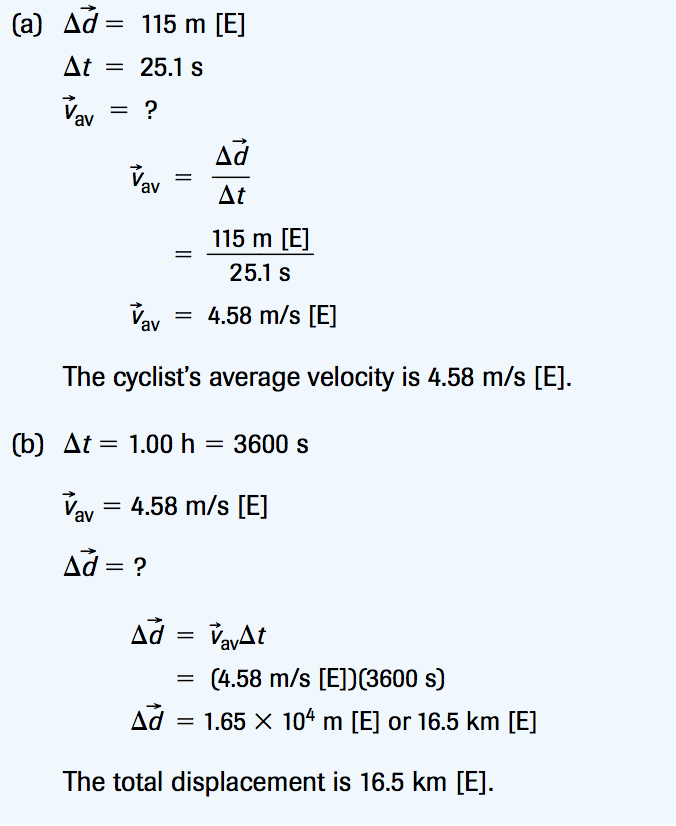 Displacement = 565 m – 115 m = 450 m [W]
Time = 25.1 s +  72.5 s = 97.6 s

Average velocity 	= displacement / time
				= 450 m [W] / 97.6 s				= 4.61 m/s [W]
Think About It
Is it possible for the total distance travelled to equal the magnitude of the displacement? If “no,” why not? If “yes,” give an example. 
Is it possible for the total distance travelled to exceed the magnitude of the displacement? If “no,” why not? If “yes,” give an example. 
Is it possible for the magnitude of the displacement to exceed the total distance travelled? If “no,” why not? If “yes,” give an example. 
Can the average speed ever equal the magnitude of the average velocity? If “no,” why not? If “yes,” give an example. 
A truck driver, reacting quickly to an emergency, applies the brakes. During the driver’s 0.32 s reaction time, the truck maintains a constant velocity of 27 m/s [fwd]. What is the displacement of the truck during the time the driver takes to react? 
		
answer to #5 8.6 m [fwd]
Position and Velocity Graphs – Uniform Motion
For a constant velocity motion (the same velocity is maintained), the position-time graph is a straight line and the velocity-time graph is horizontal.








Position-Time Data		     Position-Time & Velocity-Time Graphs
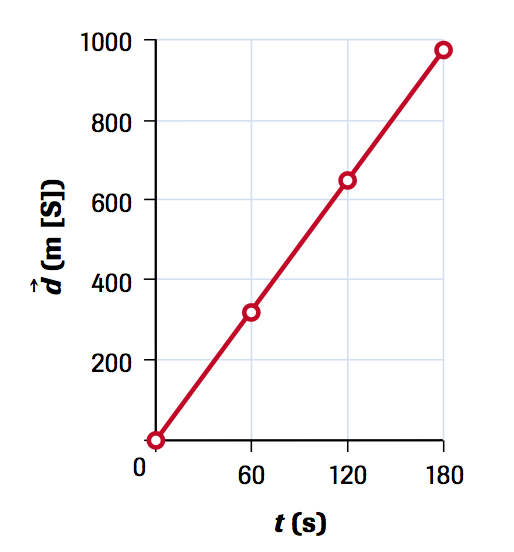 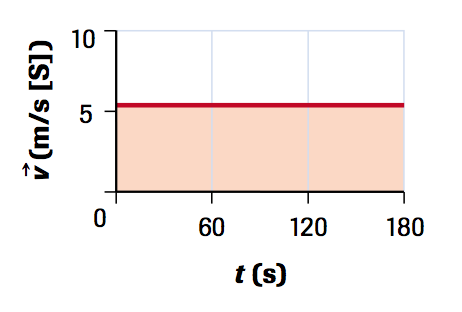 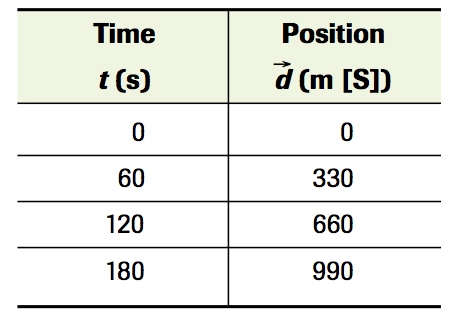 Check Your Understanding
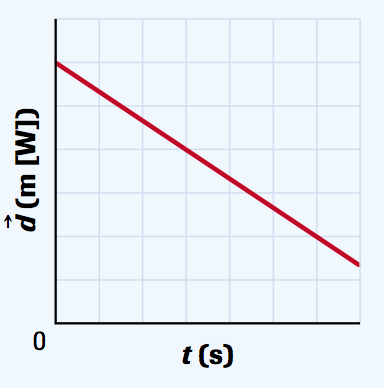 Describe the motion for the graph on the right and sketch the corresponding velocity-time graph
Check Your UnderstandingSolution
The slope of the line is constant and it is negative. This means that the velocity is constant in the easterly direction. The initial position is away from the origin and the object is moving toward the origin.
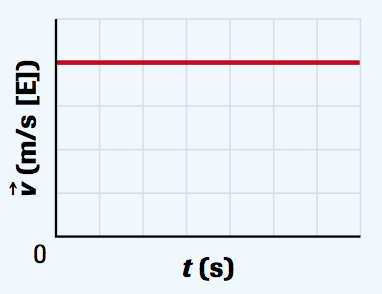 Position and Velocity Graphs –      Non-uniform Motion
Motion that involves a change in direction, speed or both – i.e. a car speeds up
To find the slope of a curved line at a particular instant, we draw a straight line touching the curve at that point. This straight line is called a tangent to the curve. The slope of the tangent is the instantaneous velocity. 
Average velocity can be found by dividing the change in position (Δd) by the change in time (Δt) for a particular period
Tangents and Instantaneous velocities
Draw the tangent at times 2 and 6 seconds.  Determine the instantaneous velocities at those points
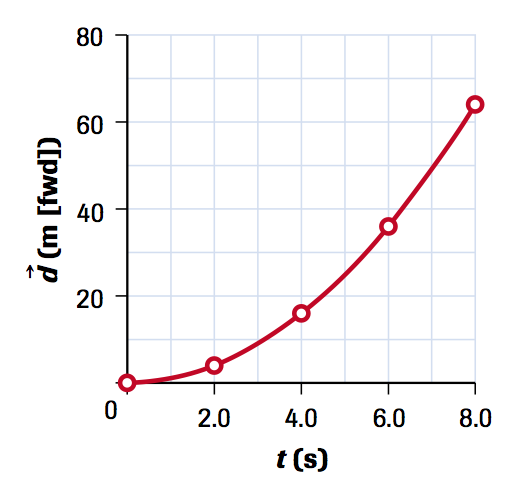 Check Your Understanding
This is the position-time graph for a golf ball rolling along a straight trough which slopes downward from east to west. 
(a) Describe the motion.(b) Calculate the instantaneous velocity at      t = 3.0s.(c) Determine the average velocity between 3.0 s and 6.0 s.
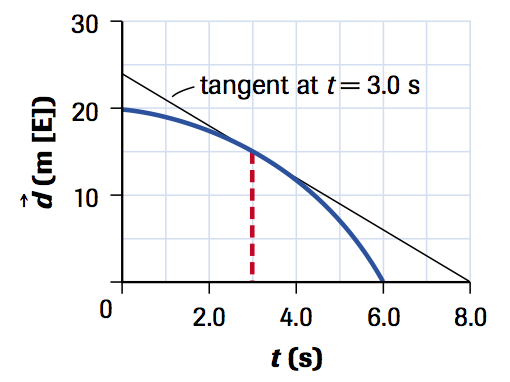 Check Your Understanding - Solutions
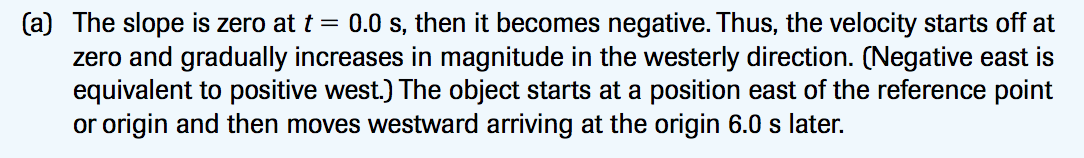 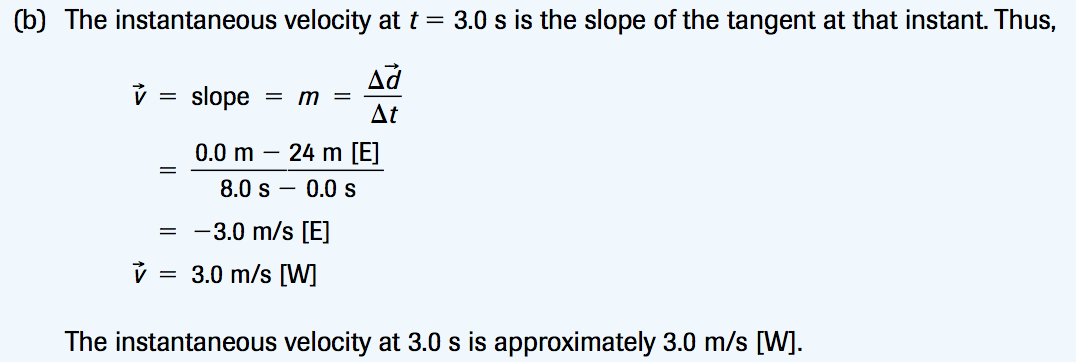 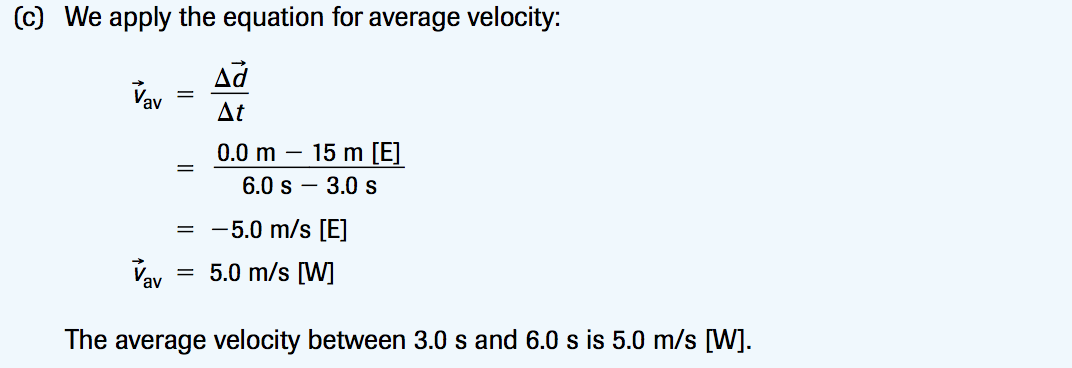